Электронные сервисы и Государственные услуги ПФР
Государственные услуги ПФР
Управление ПФР в Кингисеппском районе Ленинградской области осуществляет предоставление гражданам государственных услуг в соответствии с Федеральным законом от 27 июля 2010 г. № 210-ФЗ «Об организации предоставления государственных и муниципальных услуг»

Перечень государственных услуг Пенсионного фонда Российской Федерации утвержден распоряжением Правления ПФР от 25 декабря 2015 г. № 660р.
Способы предоставления государственных услуг ПФР
1.  В территориальных  органах ПФР.

2. В многофункциональных центрах предоставления государственных и муниципальных услуг.

3. В электронном виде (в режиме он-лайн, заявления о предоставлении отдельных государственных услуг ПФР в электронном виде через Единый портал государственных и муниципальных услуг, а также через информационную систему «Личный кабинет гражданина» на сайте ПФР.
Единый портал государственных и муниципальных услуг
«Личный кабинет гражданина» сайт ПФР
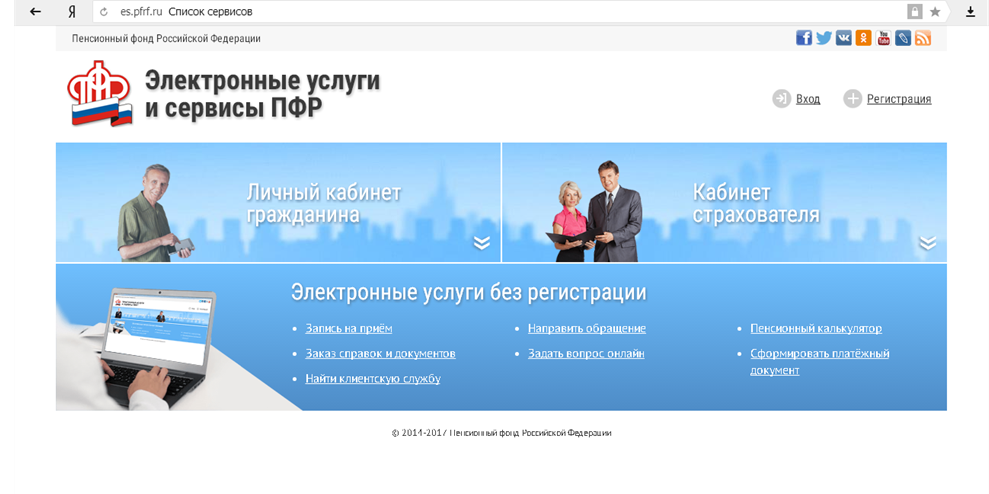 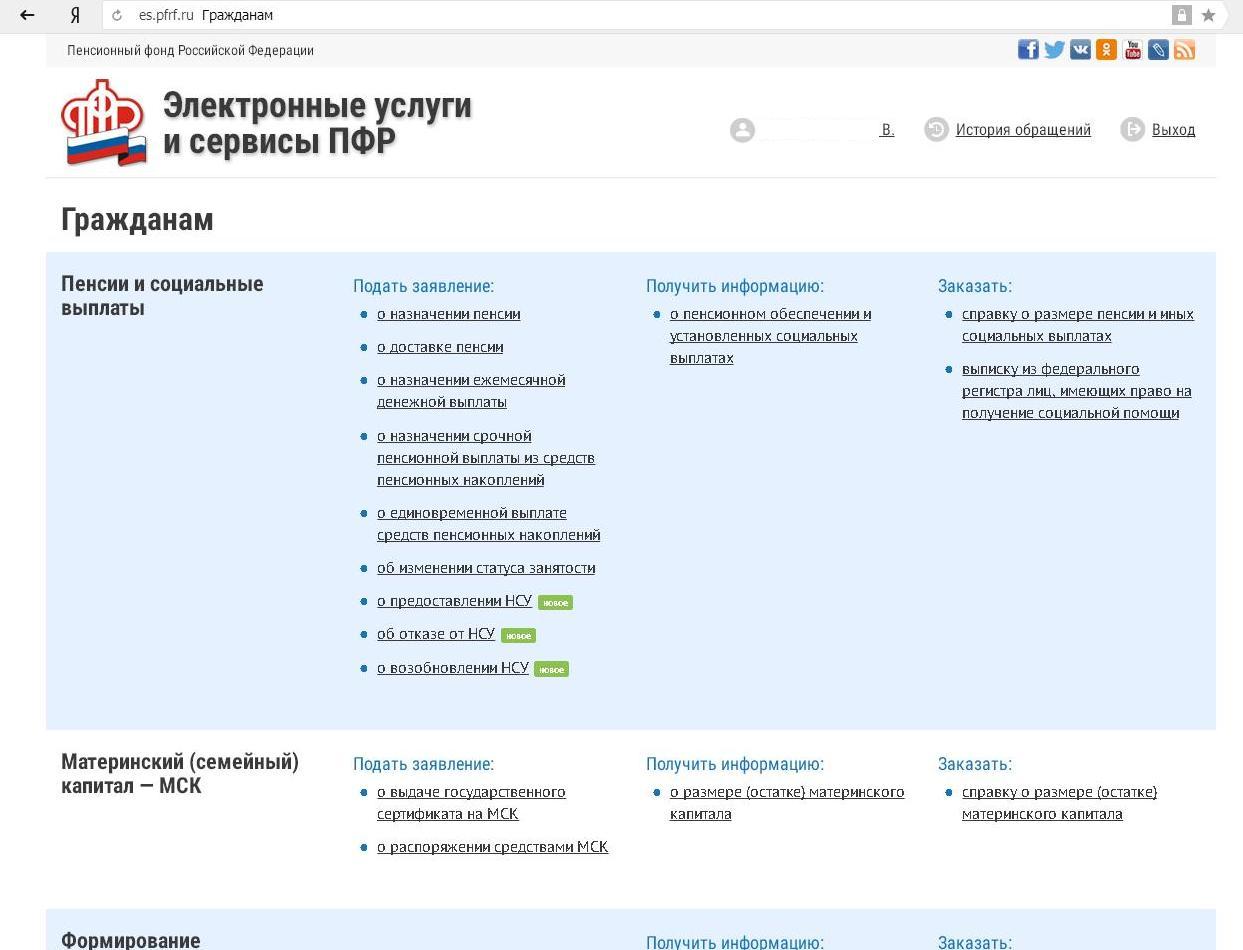 Спасибо за внимание.